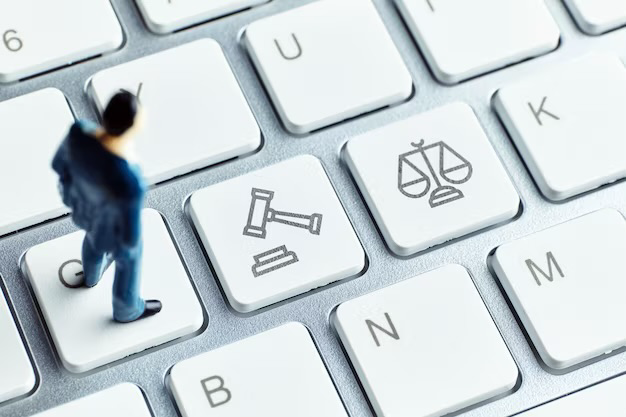 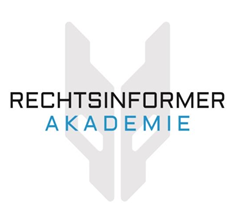 Medizinrechtsanwälte e.V.
MEDeinander 07.11.2024

Neues vom BGH zur Passivlegitimation:
Fehler bei der Erstversorgung von Arbeitsunfällen - Haftet die BG oder der D-Arzt?

Timm Laue-Ogal
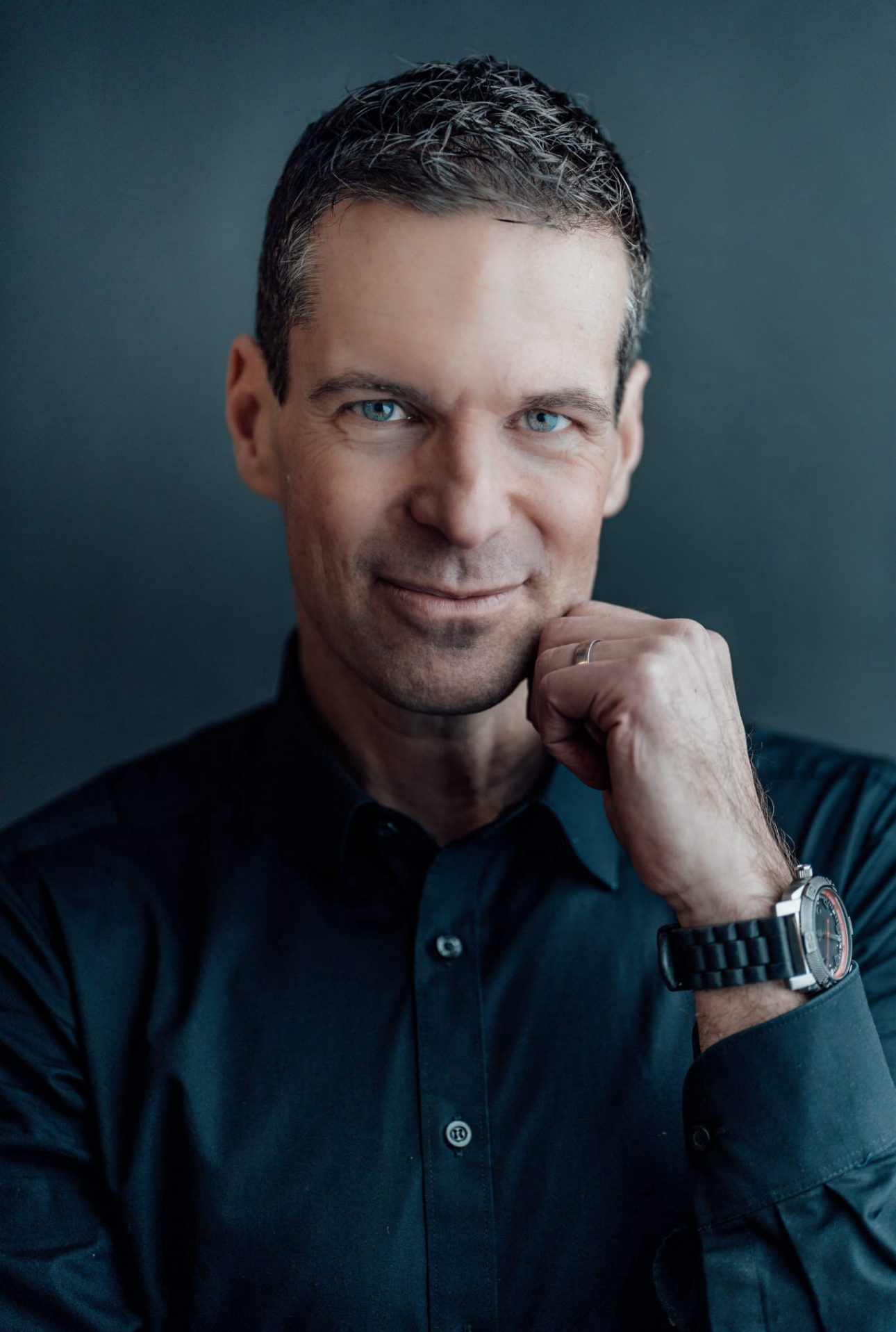 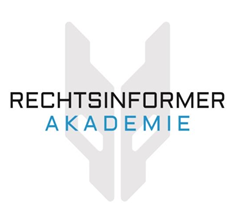 Timm Laue-Ogal

Rechtsanwalt
Fachanwalt für Medizinrecht
Fachanwalt für Arbeitsrecht

www.rechtsinformer.de
laue-ogal@rechtsinformer.de
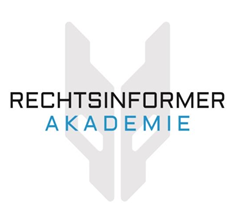 Die Streitfrage
Wer ist richtige/r Beklagte/r in Arzthaftungsfällen nach Arbeitsunfällen?
Grundsatz: 
Für Fehler bei der initialen Erstversorgung haftet die Berufsgenossenschaft, soweit der Durchgangsarzt ein öffentliches Amt ausübt.
3
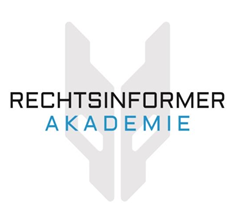 Beispielfall
Dem Kläger (Metallbauer) fällt bei der Arbeit auf einer Baustelle ein Stahlträger auf das rechte Bein. Er wird per RTW in eine Klinik gebracht (Unfalltag 22.04.2020).
Dort erwartet ihn das Team um den D-Arzt. Er wird im Schockraum untersucht, es wird eilig eine Ganzkörper-CT-Aufnahme angefertigt, dann sagt der D-Arzt dem Kläger: „Wir müssen sofort operieren, der Knochen ist durch!“ Es erfolgt sofort die Not-Operation am rechten Oberschenkel. 
[Einträge im D-Arzt-Bericht: 
„... 8 Art der durchgangsärztlichen Erstversorgung: Schockraumprocedere, Labor, Kreuzblut, pVK, Anlage einer Vakuumschiene re. Oberschenkel, Schiene li. Unterschenkel. FAST ohne Hinweis auf freie Flüssigkeit, CT Polytraumaspirale, Notfallop Marknagel bei Femurfraktur Labor folgt Procedere: Beachten der Post Op Anmeldungen, SST2-3, Certoparin 3000IE s.c 0-0-1, second survey
(..) 11 Art der Heilbehandlung: Besondere Heilbehandlung Stationär
(…) 12 Weiterbehandlung erfolgt: durch mich…“]
Der Kläger wird stationär aufgenommen, zwei Tage später folgt eine OP am linken oberen Sprunggelenk, in dem ebenfalls unfallbedingt die Innenbänder gerissen sind.
Bei der Oberschenkel-OP wird ein zu langer Marknagel eingesetzt, der den Knochen nicht hinreichend stabilisiert, und der zudem zu lang ist, wodurch das linke Knie immer wieder schmerzhaft anschwillt. 
Der Nagel wird später operativ durch eine Osteosyntheseplatte ersetzt und das Knie mehrfach operativ behandelt, um die chronifizierte Schwellung in den Griff zu bekommen. Es dauert ca. drei Jahre, bis der Kläger halbwegs schmerzfrei ist. Er muss zudem umschulen, weil er nicht mehr als Metallbauer arbeiten kann.
Haftet die BG oder der D-Arzt persönlich für den Behandlungsfehler?
4
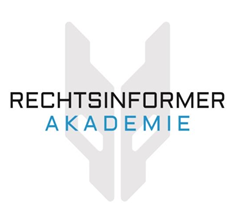 Die ganz frühe Rechtsprechung
BGH, Urteil vom 09.12.1974 - III ZR 131/72 
[BGHZ 63, 265 = NJW 1975, 589]
Amtlicher Leitsatz:
Ein von einer Berufsgenossenschaft bestellter Durch­gangsarzt handelt bei der ärztlichen Erstversorgung eines Unfallverletzten nicht in Ausübung eines öffentlichen Amtes.
5
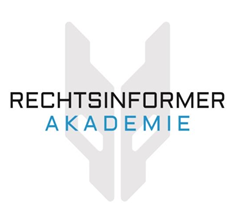 Die frühere Rechtsprechung
BGH, Urteil vom 9. Dezember 2008 - VI ZR 277/07
Ein zum Heilbehandlungsarzt der Berufsgenossenschaften bestellter Arzt darf nur bei den in § 35 des Vertrags Ärzte/Unfallversicherungsträger 2001 im Einzelnen aufgeführten Verletzungen über die Einleitung der besonderen berufsgenossenschaftlichen Heilbehandlung entscheiden.
6
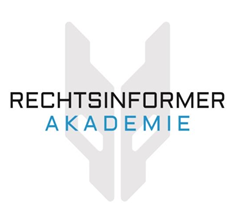 Die aktuellere Rechtsprechung I
BGH, Urteil vom 29.11.2016 – VI ZR 208/15 
1. Wegen des regelmäßig gegebenen inneren Zusammenhangs der Diagnosestellung und der sie vorbereitenden Maßnahmen mit der Entscheidung über die richtige Heilbehand-lung sind jene Maßnahmen ebenfalls der öffentlich-rechtlichen Aufgabe des Durchgangs-arztes zuzuordnen mit der Folge, dass die Unfallversicherungsträger für etwaige Fehler in diesem Bereich haften (Aufgabe der Rechtsprechung zur „doppelten Zielrichtung“, vgl. Senat, BGHZ 179, 115 = NJW 2009, 993 Rn. 23; BGHZ 63, 265 [273 f.] = NJW 1975, 589).
2. Eine Erstversorgung durch den Durchgangsarzt ist ebenfalls der Ausübung eines öffentlichen Amtes zuzurechnen mit der Folge, dass die Unfallversicherungsträger für etwaige Fehler in diesem Bereich haften (Aufgabe von BGHZ 63, 265 = NJW 1975, 589).
3. Bei der Bestimmung der Passivlegitimation ist regelmäßig auf den Durchgangsarzt-bericht abzustellen, in dem der Durchgangsarzt selbst die „Art der Erstversorgung (durch den D-Arzt)“ dokumentiert.
7
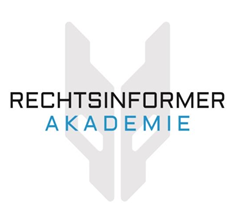 Die aktuellere Rechtsprechung II
BGH, Urteil vom 29.11.2016 – VI ZR 208/15 
Der Kläger nimmt den Chefarzt einer Klinik auf Schadensersatz in Anspruch; nach einem Arbeitsunfall vom 03.03.2010 wurde der Kläger in die Klinik des Chefarztes (gleichzeitig D-Arzt) eingeliefert und von seiner D-Arzt-Vertreterin untersucht; nach Röntgen stellte sie die Erstdiagnose „Prellung BWS“ und schrieb im D-Arzt-Bericht unter „Art der Erstversorgung (durch den D-Arzt)“ u.a.: „Voltaren…, kühlen schonen“ sowie unter Art der Heilbehandlung „allgemeine Heilbehandlung durch anderen Arzt“. Am 14.03.2010 sollte eine Nachschau erfolgen.
Am 12.03.2010 begab der Kläger sich zu einem anderen D-Arzt, der nach erneuter Röntgen-Untersuchung die Diagnose „Fraktur LWK-I“ stellte; der Kläger wurde am 16.03.2010 operiert. Die BG – hier Streithelferin – gewährte ihm Verletztengeld und eine vorläufige teilweise Erwerbsminderungsrente (20%).
8
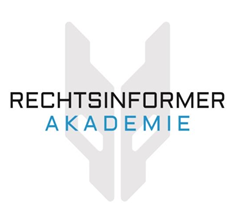 Die aktuellere Rechtsprechung III
BGH, Urteil vom 29.11.2016 – VI ZR 208/15 
Die Vorinstanzen haben Klage und Berufung ab-/zurückgewiesen. Der BGH weist die zugelassene Revision mangels Passivlegitimation des Arztes zurück; die BG sei hier passivlegitimiert. 
Aus den Gründen:
„Eine Erstversorgung durch den D-Arzt (ist) der Ausübung eines öffentlichen Amtes zuzurechnen. (…) Gemäß § 9 des Vertrages Ärzte/UV-Träger nach § 34 Abs.1 Satz 1 SGB VII (2008) umfasst die Erstversorgung die ärztlichen Leistungen, die den Rahmen des sofort Notwendigen nicht überschreiten. (…) 
Die Betrachtung der von dem D-Arzt zu treffenden Maßnahmen als einheitlicher Lebensvorgang vermeidet die in der Praxis beklagten Schwierigkeiten bei der Bestimmung der Passivlegitimation. Denn in dem Durchgangsarztbericht dokumentiert der D-Arzt selbst die „Art der Erstversorgung (durch den D-Arzt)“.“ 
(Rz. 24-28 BGH aaO)
9
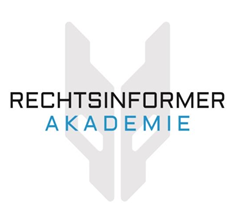 Die ganz aktuelle Rechtsprechung I
BGH, Urteil vom 30.07.2024 – VI ZR 115/22 
Leitsatz:
Zum Begriff der Erstversorgung durch den Durchgangsarzt und zur Bedeutung der Eintragungen im Durchgangsarztbericht bei der Bestimmung der Passivlegitimation (Fortführung von Senatsurteil vom 29. November 2016 - VI ZR 208/15, BGHZ 213, 120).
10
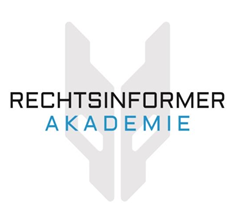 Die ganz aktuelle Rechtsprechung II
BGH, Urteil vom 30.07.2024 – VI ZR 115/22

Vorinstanz OLG München, Beschluss vom 18.03.2022 – 24 U 6398/21:
- Klägerin verklagt Klinik wegen Aufklärungs- und Behandlungsfehlern bei der Erstbehandlung eines Schulunfalls vom 20.06.2012
- Unfall 15.20 Uhr – mit Mutter „spätnachmittags“ in die Klinik – dort Röntgen (distale Unterarmfraktur rechts) – 17.00 Uhr Aufklärung über geplante OP – 20.00 Uhr Narkoseeinleitung, dann OP – 22.45 Verlegung der Klägerin auf die Normalstation
- D-Arzt-Bericht: „… 8. Art der Erstversorgung (durch den D-Arzt): Geschlossene Reposition und K-Draht am 20.06.2012…. 12. Art der Heilbehandlung: durch mich – Besondere Heilbehandlung stationär…“
11
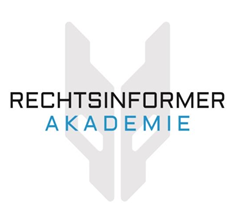 Die ganz aktuelle Rechtsprechung III
BGH, Urteil vom 30.07.2024 – VI ZR 115/22

Vorinstanz OLG München, Beschluss vom 18.03.2022 – 24 U 6398/21:
Das OLG weist die Berufung der Klägerin gegen das klageabweisende Urteil der 1. Instanz zurück; die beklagte Klinik sei nicht passivlegitimiert.
Nach der BGH-Rechtsprechung aus 2016 sei die Erstbehandlung durch den D-Arzt der Ausübung eines öffentlichen Amtes zuzurechnen; 
nach dem zeitlichen Ablauf sei hier offensichtlich, dass Diagnosestellung, vorbereitende Maßnahmen inkl. Aufklärungsgespräch und unmittelbar anschließende Erstversorgung durch Not-OP ohne jegliche Zäsur erfolgt seien; 
bei der Bestimmung der Passivlegitimation sei auf den D-Arzt-Bericht abzustellen.
12
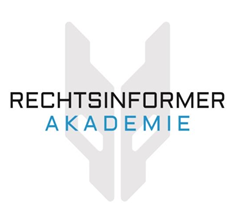 Die ganz aktuelle Rechtsprechung IV
BGH, Urteil vom 30.07.2024 – VI ZR 115/22:
Aufhebung + Zurückverweisung an das OLG

Entscheidungsgründe I:
Mit der Begründung des OLG könne die Passivlegitimation der Klinik nicht verneint werden.
Grundsätzlich bestimme sich nach st. Rspr. des BGH das Handeln einer Person als Ausübung eines öffentlichen Amtes danach,
ob die Zielrichtung, in deren Sinn sie tätig wurde, hoheitlicher Tätigkeit zuzurechnen ist und 
ob zwischen dieser Zielsetzung und der schädigenden Handlung ein so enger äußerer und innerer Zusammenhang besteht, dass die Handlung ebenfalls als noch dem Bereich hoheitlicher Betätigung angehörend angesehen werden muss.
13
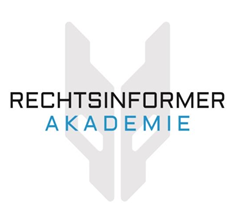 Die ganz aktuelle Rechtsprechung V
BGH, Urteil vom 30.07.2024 – VI ZR 115/22:
Aufhebung + Zurückverweisung an das OLG

Entscheidungsgründe II:
Das OLG habe den Begriff der „Erstversorgung“ verkannt;
die Erstversorgung umfasst nach § 9 des Vertrages Ärzte/UV-Träger die ärztlichen Leistungen, die den Rahmen des sofort Notwendigen nicht überschreiten (s. Urteil von 2016);
Behandlungsmaßnahmen wie Wundversorgung, Verbände und Injektionen können laut Vertrag Ärzte/UV-Träger „ganz selbstverständlich“ im Rahmen der Erstversorgung erbracht werden;
die Erstversorgung im Rahmen der hoheitlichen Tätigkeit des D-Arztes findet aber regelmäßig zeitlich vor dessen Entscheidung über die Art der Heilbehandlung statt; Maßnahmen, die zeitlich nach und in Vollzug der Entscheidung über die Art der Heilbehandlung durchgeführt werden, sind grundsätzlich als privatrechtliches Handeln des D-Arztes zu qualifizieren.
14
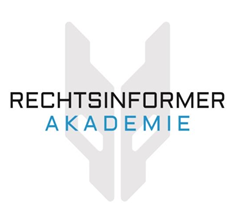 Die ganz aktuelle Rechtsprechung VI
BGH, Urteil vom 30.07.2024 – VI ZR 115/22:
Aufhebung + Zurückverweisung an das OLG

Entscheidungsgründe III:
Gegen eine Qualifikation der Operation als Maßnahme der Erstversorgung spricht bereits der Zeitablauf zwischen dem Eintreffen der Klägerin in der Notaufnahme der Beklagten und dem Beginn der Operation; die OP war keine unaufschiebbare Maßnahme, da die Aufklärung gegen 17.00 Uhr und der Beginn der OP erst gegen 20.00 Uhr stattfand; 
Es bestand somit keine objektive Eilbedürftigkeit, die den D-Arzt zeitlich genötigt hätte, die OP vor einer ausreichend vorbereiteten und überlegten Entscheidung über die Frage vorzunehmen, ob eine allgemeine oder eine besondere Heilbehandlung erforderlich ist.
15
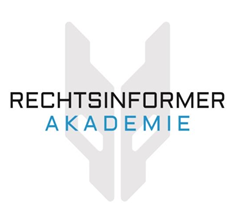 Die ganz aktuelle Rechtsprechung VII
BGH, Urteil vom 30.07.2024 – VI ZR 115/22:
Aufhebung + Zurückverweisung an das OLG

Entscheidungsgründe IV:
Der D-Arzt schafft mit seiner im D-Arzt-Bericht dokumentierten Entscheidung für die besondere Heilbehandlung die Zäsur zwischen seinen hoheitlichen Pflichten und dem anschließenden privatrechtlichen Behandlungsverhältnis. (weiter Rz. 22-23 BGH aaO)
Eine mögliche Indizwirkung des D-Arzt-Berichtes für die Beantwortung der Frage, welche Maßnahmen noch im Vorbereitungsstadium erfolgten, entfällt, wenn die Zuordnung zu den aufgezeigten Kategorien beliebig oder willkürlich erscheint.
Hier: Wenn die OP der Erstversorgung zuzuordnen wäre, wäre keine besondere Heilbehandlung mehr erforderlich.
16
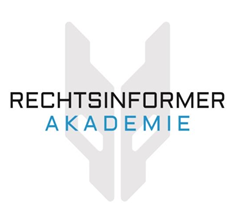 Zurück zum Beispielfall
Wie wäre der Beispielfall nach BGH, Urteil v. 30.07.2024 – VI ZR 115/22 zu entscheiden bzw.: 
Wen würden Sie verklagen?
17
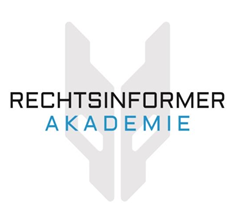 Noch einmal der Beispielfall
Dem Kläger (Metallbauer) fällt bei der Arbeit auf einer Baustelle ein Stahlträger auf das rechte Bein. Er wird per RTW in eine Klinik gebracht (Unfalltag 22.04.2020).
Dort erwartet ihn das Team um den D-Arzt. Er wird im Schockraum untersucht, es wird eilig eine Ganzkörper-CT-Aufnahme angefertigt, dann sagt der D-Arzt dem Kläger: „Wir müssen sofort operieren, der Knochen ist durch!“ Es erfolgt sofort die Not-Operation am rechten Oberschenkel. 
[Einträge im D-Arzt-Bericht: 
„... 8 Art der durchgangsärztlichen Erstversorgung: Schockraumprocedere, Labor, Kreuzblut, pVK, Anlage einer Vakuumschiene re. Oberschenkel, Schiene li. Unterschenkel. FAST ohne Hinweis auf freie Flüssigkeit, CT Polytraumaspirale, Notfallop Marknagel bei Femurfraktur Labor folgt Procedere: Beachten der Post Op Anmeldungen, SST2-3, Certoparin 3000IE s.c 0-0-1, second survey
(..) 11 Art der Heilbehandlung: Besondere Heilbehandlung Stationär
(…) 12 Weiterbehandlung erfolgt: durch mich…“]
Der Kläger wird stationär aufgenommen, zwei Tage später folgt eine OP am linken oberen Sprunggelenk, in dem ebenfalls unfallbedingt die Innenbänder gerissen sind.
Bei der Oberschenkel-OP wird ein zu langer Marknagel eingesetzt, der den Knochen nicht hinreichend stabilisiert, und der zudem zu lang ist, wodurch das linke Knie immer wieder schmerzhaft anschwillt. 
Der Nagel wird später operativ durch eine Osteosyntheseplatte ersetzt und das Knie mehrfach operativ behandelt, um die chronifizierte Schwellung in den Griff zu bekommen. Es dauert ca. drei Jahre, bis der Kläger halbwegs schmerzfrei ist. Er muss zudem umschulen, weil er nicht mehr als Metallbauer arbeiten kann.
Haftet die BG oder der D-Arzt persönlich für den Behandlungsfehler?
18
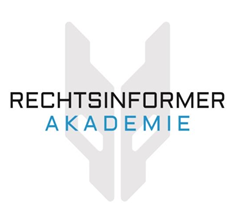 Beispielfall - Zwischenergebnis
Klage gegen BG als Beklagte mit D-Arzt als Streitverkündetem;
LG Osnabrück weist die Klage ab, da die BG eindeutig nicht passivlegitimiert sei;
Berufung beim OLG Oldenburg läuft.
19
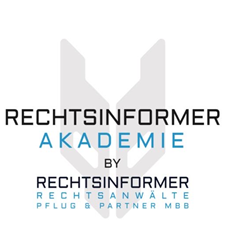